ECJ Parking lot redesignUT AUSTIN: Group 5
BENJAMIN CHILTON

STEVEN ANDREW MARTIN

ROSE SCHNEIDER
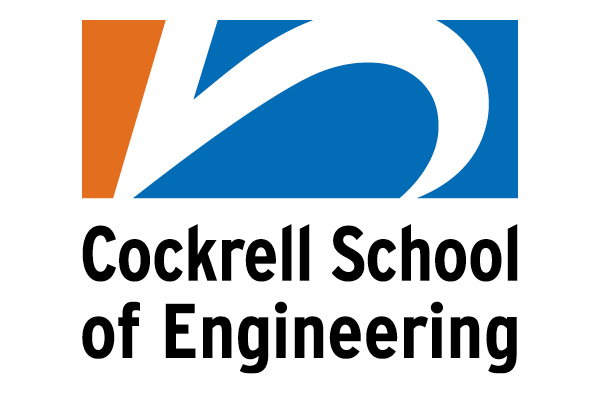 [Speaker Notes: WaterWorks Design Studies
Group 5]
Overview
Define Study Area
Current Operation & Problems 
Research & Design Challenges
Calculations
Final Design Decision
Next Steps
Step 1: Representation
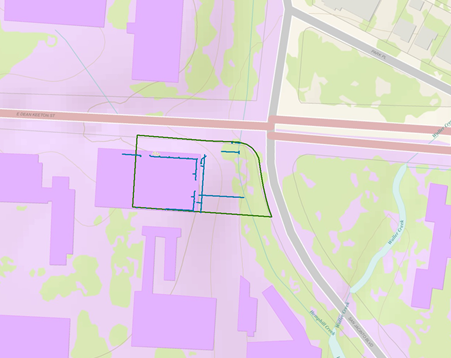 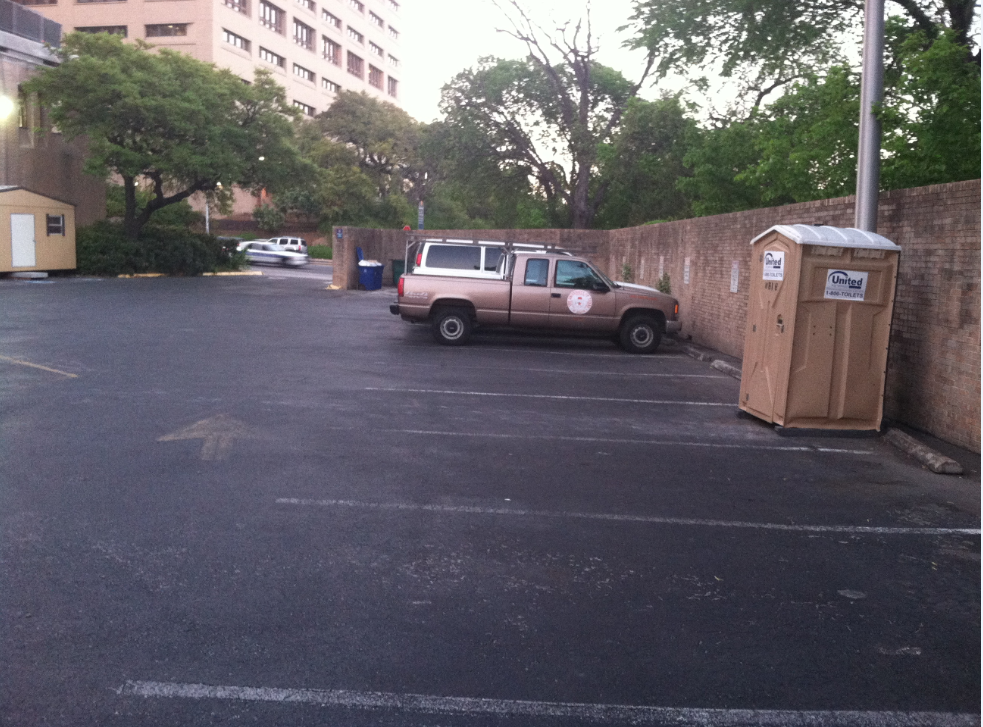 [Speaker Notes: Step 1: How should the study area be described?

Explain the parking lot as the study area, as well as the wall between the parking lot and Waller Creek]
Step 1: Representation
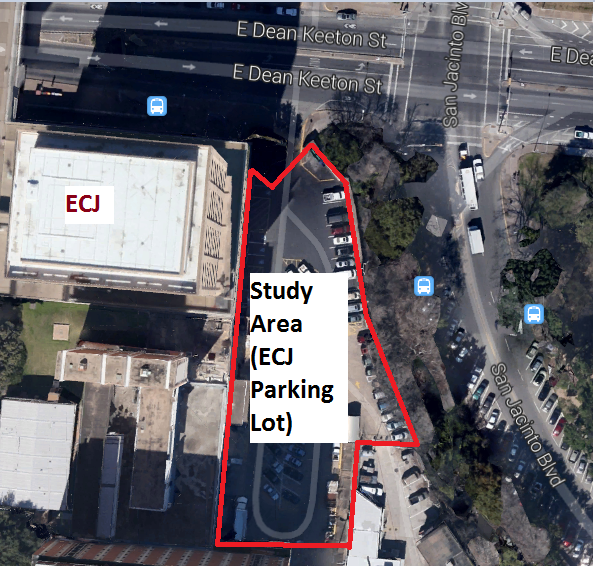 [Speaker Notes: Total area in red: 35,300 sq. ft.]
Step 2: Process
Average Annual Rainfall: 32.15 in

Roof flow piped directly into Waller Creek
Flow from parking lot to Waller Creek
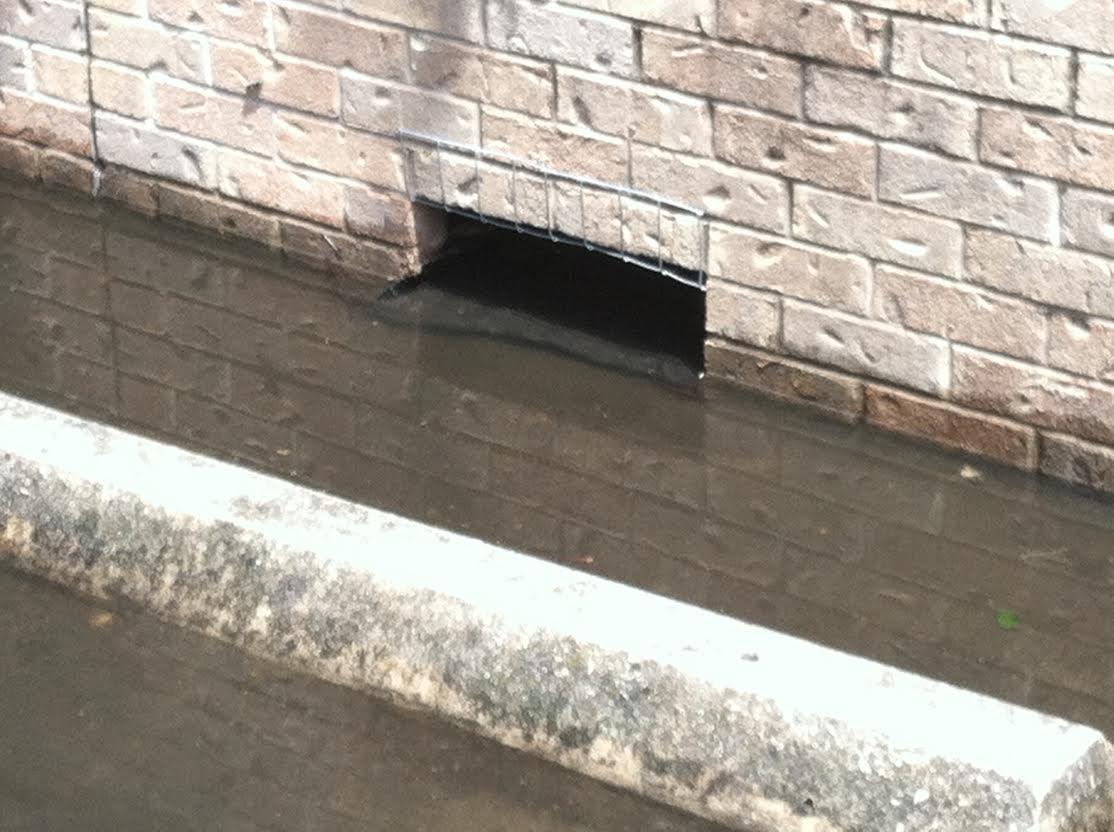 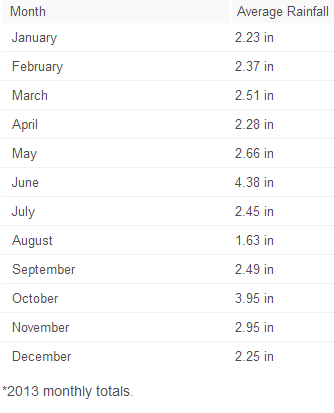 [Speaker Notes: Step 2: How does the study area operate?

http://average-rainfall.findthebest.com/l/240/Austin-Texas]
STEP 3: EVALUATION
Inadequate drainage
Unfiltered runoff
Large obtrusive wall
Erosion of soil
Uncontrolled flow
Wasted space
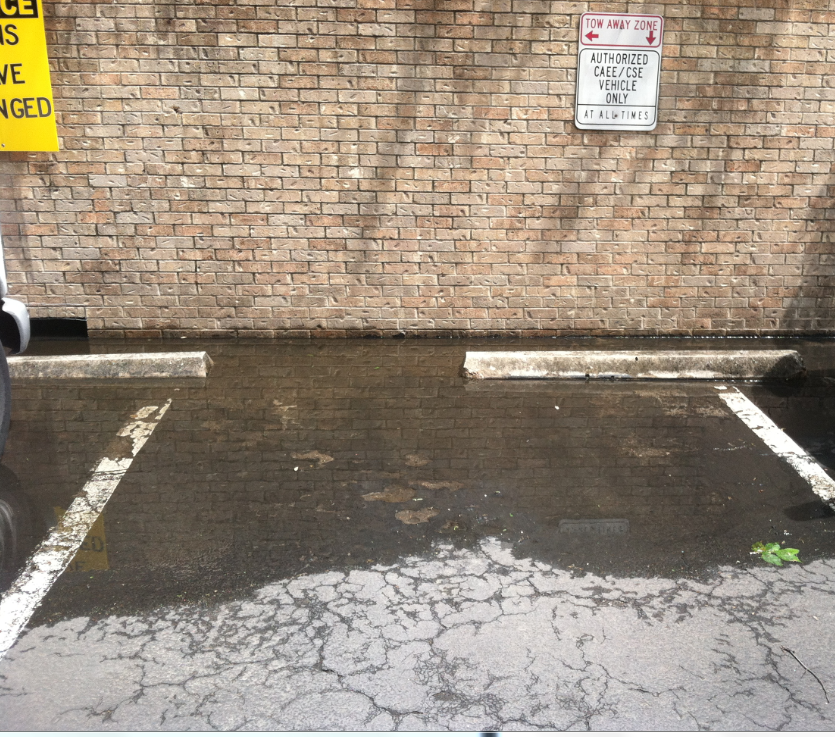 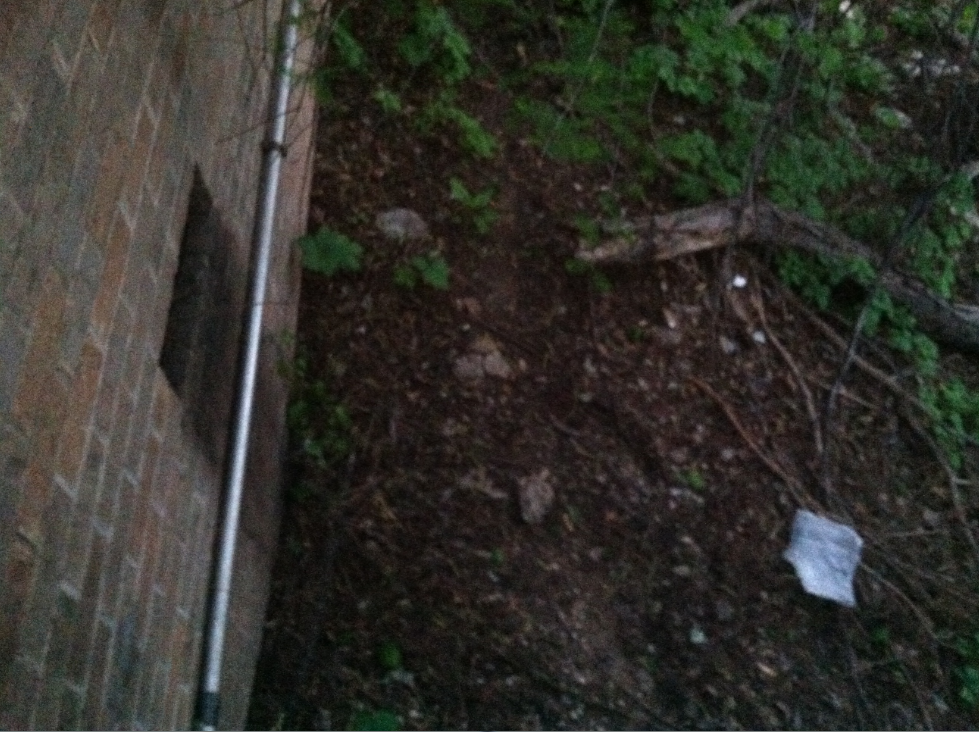 [Speaker Notes: Step 3: Is the current study area working well?]
Step 4: Change
Remove and replace the existing wall

Porous pavement

Rain garden
[Speaker Notes: Step 4: How might the study area be altered?

*We met with Dr. Barrett over at PRC to talk about the changes we planned to make in this area. When we first started this, we first envisioned replacing all of the asphalt with porous pavement. After researching]
Porous Pavement
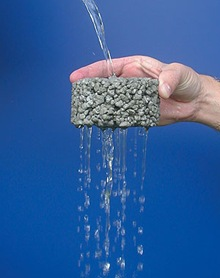 Pavement surface with a stone reservoir underneath
Temporarily stores surface runoff before infiltrating it into the subsoil
Incorporates void spaces that allow infiltration
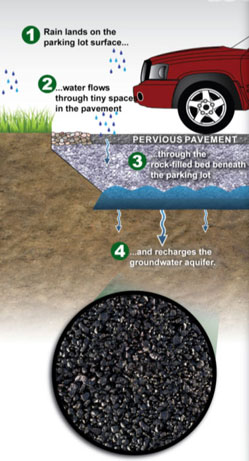 [Speaker Notes: Increases groundwater recharge
Reduces pollutants in stormwater runoff
Helps alleviate flooding and contamination to creeks, streams, etc.]
Rain Garden
Capture stormwater and provide for natural infiltration
Decrease flooding risks
Filter pollutants
Alleviate erosion
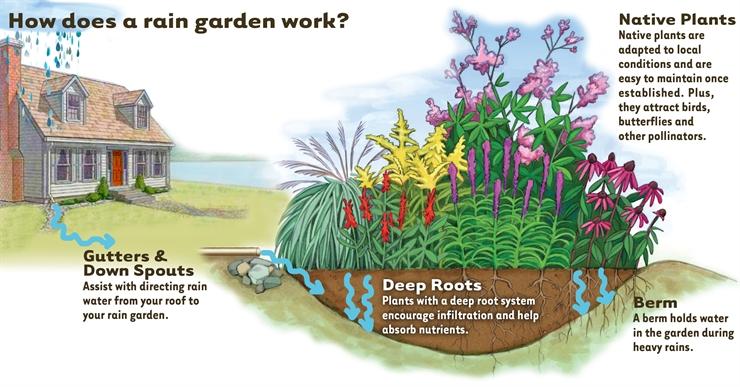 Design Layout
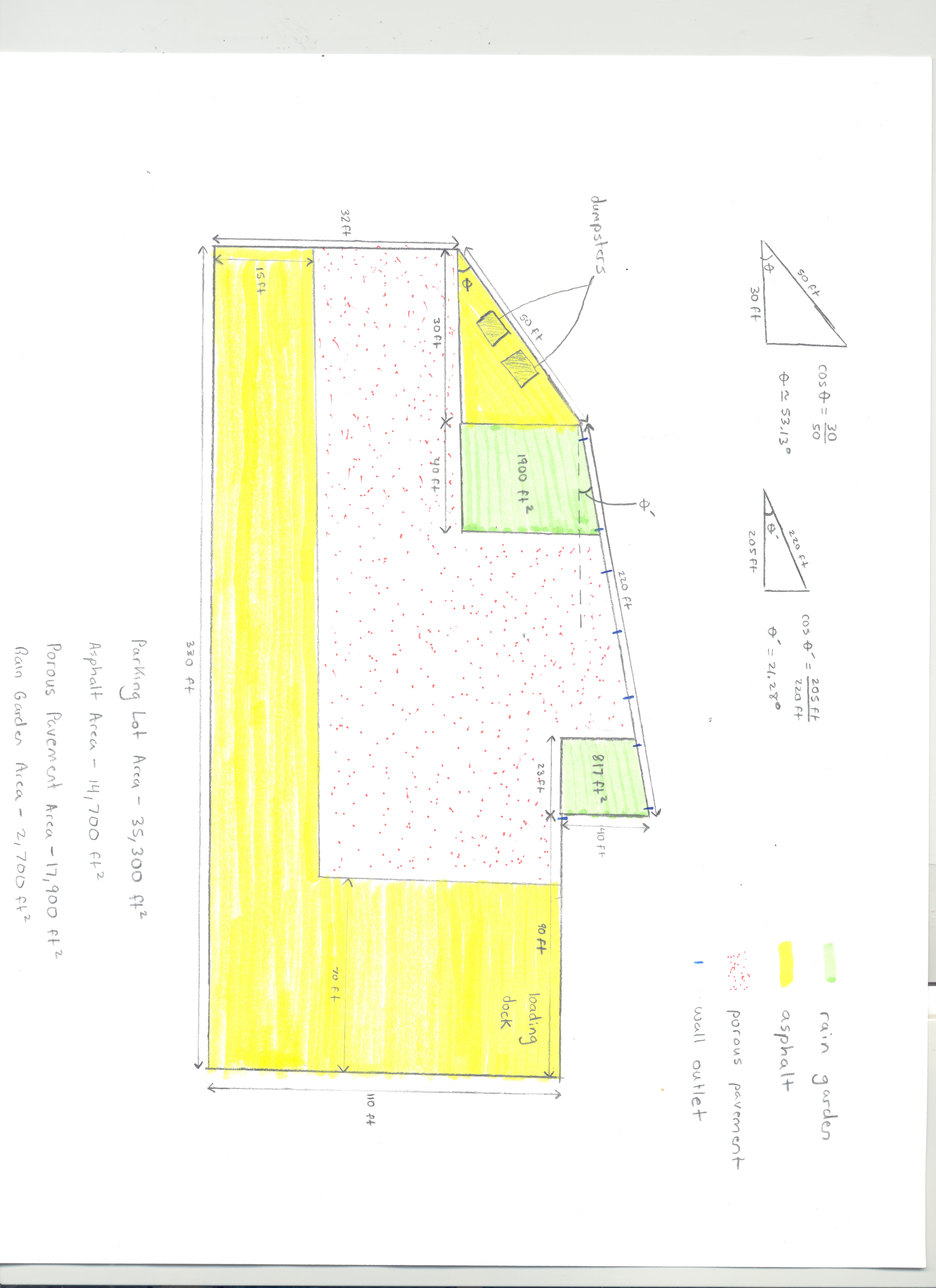 Total area: 35,300 ft2
Asphalt: 14,700 ft2
Porous pavement: 17,900 ft2
Rain garden: 2,717 ft2
[Speaker Notes: initial look - drawn *Ben insert Here

Total area - 35,300 sq ft
Rain garden - 2,717 sq ft
Porous pavement - 17,900 sq ft
Asphalt - 14,700 sq ft]
Step 5: Impact, Rain Garden
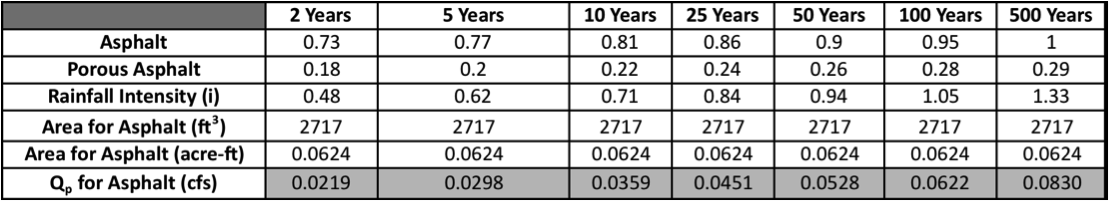 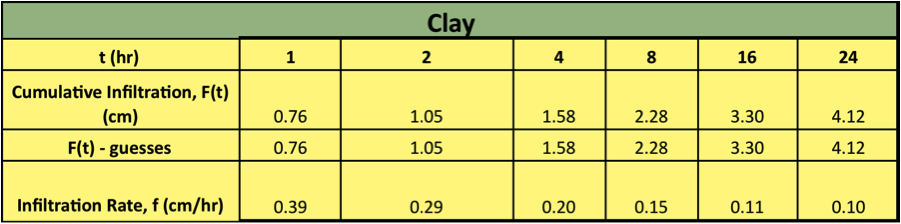 [Speaker Notes: Step 5: What differences would the changes cause?

*Evaluation
*How much water would filter through the pavement
*How much water would filter through the rain garden
*Impacts/improvements this would have]
Step 5: Impact, Porous Pavement
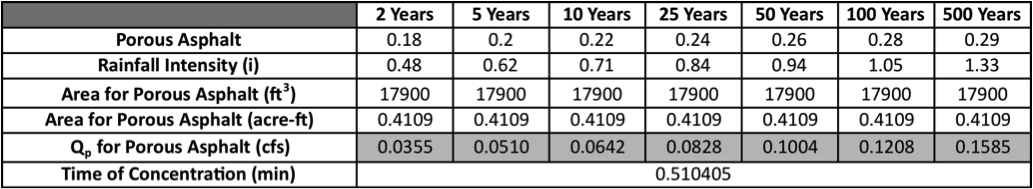 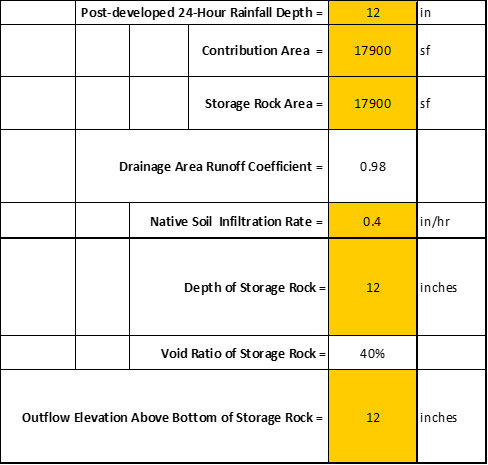 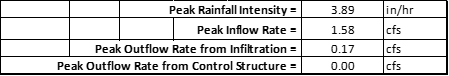 Step 6: Decision
[Speaker Notes: *Insert CAD Drawing Here!

Step 6: How should the study area be changed?

Overall look here]